第七课电脑和网络
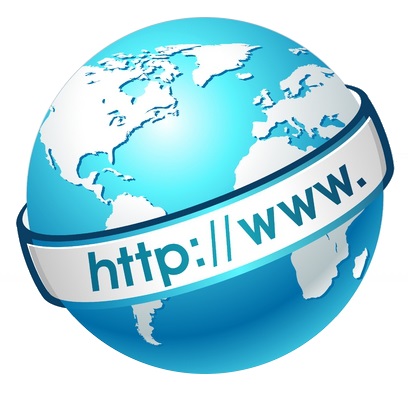 甚至   conjuction is used to single out an item for emphasis in order to stress the speake’s point of view
她很会做菜，甚至连法国菜都会做。

弟弟才五岁，不但会说中文，甚至连英文也会说。
Potential Complements：A. verb + 得/不 + resultative complements/ directional complements     	--我的中文很好，看得懂中文。        --我的房间很小，住不下三个人B. verb + 得/不 + 了（liao) –negative form  		--明天晚上我有课，那个舞会我去不了。	 --这栋楼没有电，住不了人。
好 as a Resultative Complements     --indicating an action to completion and being ready for the next action
饭做好了，快来吃吧!

明天的比赛，我准备好了.

你要不要去打球，想好了吗？
好 also mean “well”     verb + 好
你要吃好、玩儿好。
楼上太吵，我没睡好。
今天太忙，我的功课还没做好，
Words & Phrases
从….到 ….    from --- to----

从小到大， 我都喜欢 看电影。
学电脑要从易到难。
从我家到学校，开车要四十分钟。
结果 as a result
他一天到晚都不学习，结果高中念了五年才毕业。

他一点都不愿意帮助别人，结果一个朋友都没有。

他一直打工赚钱，结果今年他买了一辆车。
或者  or
我有空的时候，看电视或者睡觉。

老师让我们做小组作业，两个人或者三个人。
害的  to cause trouble
你昨天没回家，害的我等了你一夜。

我的手机丢了，害的我找了一天。
几乎  almost
他是球迷，几乎每场比赛都看。

他玩游戏上瘾，几乎从早到晚都在电脑上.
看起来  it seems
她看起来心情不好，怎么啦？

天气不好，看起来我们不能去公园了。
听起来   it sounds
你的歌声听起来不错，参加合唱团吧！
电视里在放放毛衣的广告，听起来这些毛衣不但便宜而且质量也好。